Informatika va axborot texnologiyalari
6-sinf
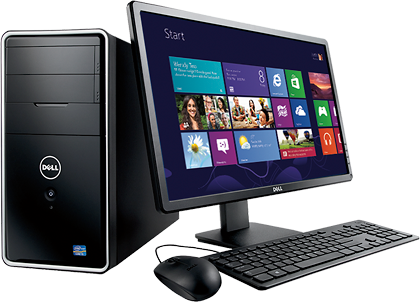 O‘tilgan mavzularni takrorlash
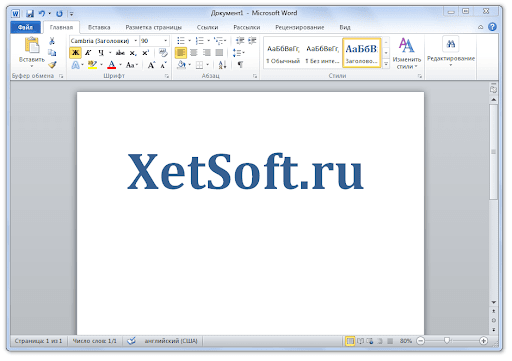 Sarlavha satri
Tezkor panel
Menyular satri
Tasma
Ish maydoni
Holat satri
Palov
Norin
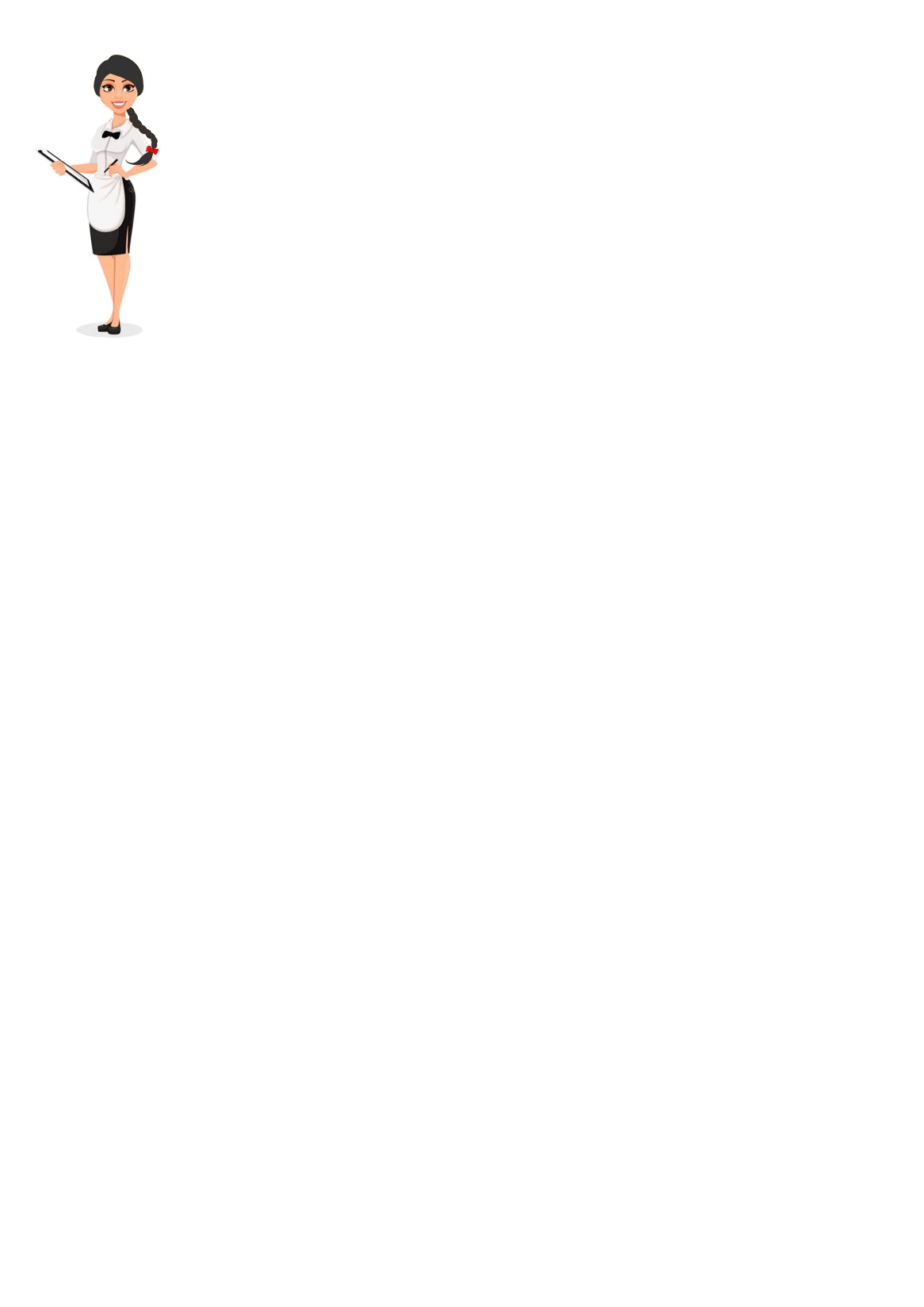 Manti
Milliy taomlar
Yevropa taomlar
Bifshteks
Turk taomlar
Bistrogin
Restoran menyusi
Shirinliklar
Spagetti
Shrift parametrlari
Shrift o‘lchamini o‘zgartirish
Shrift registri
Shrift turi
Formatni tozalash
Yozuv shakli
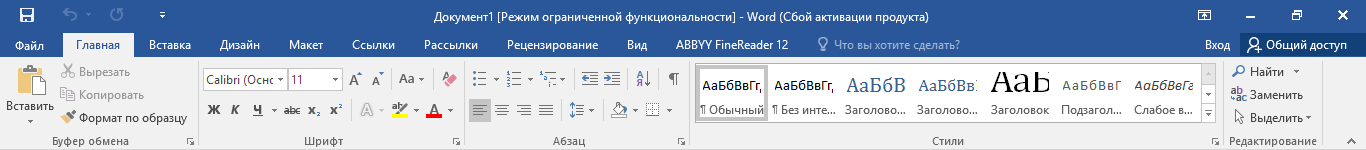 Shrift rangi
Belgilangan matnga effekt berish
Belgilangan matn fon rangi
Abzas parametrlari
1. Abzas tekislanish usuli
8
6
7
5
9
10
2. Abzas satrlari oralig‘i
3. Abzas foni
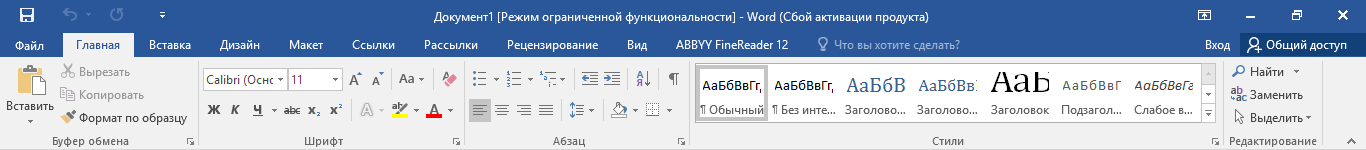 4. Abzas chegarasi
5. Markerlash
6. Tartiblash
3
4
7. Tabaqalashtirish
1
2
9. Matnni tartiblash
8. Abzas chekinishini kamaytirish va oshirish
10. Ko‘rinmas belgilarni aks ettirish
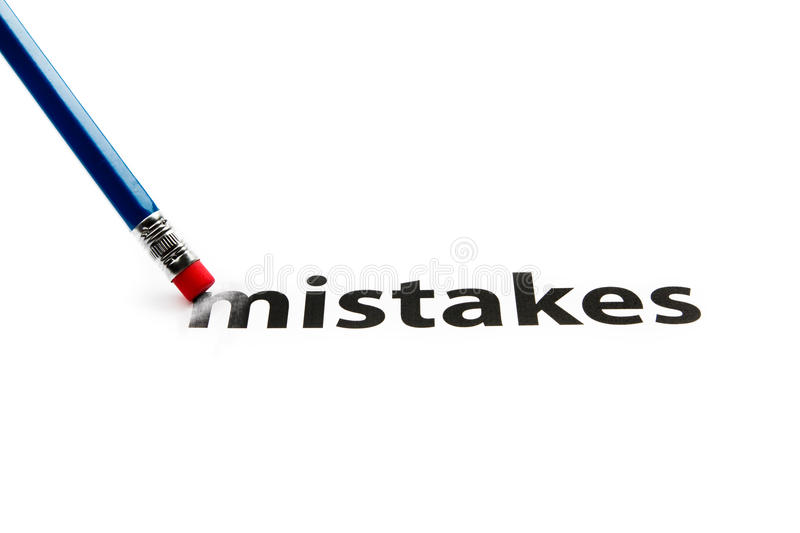 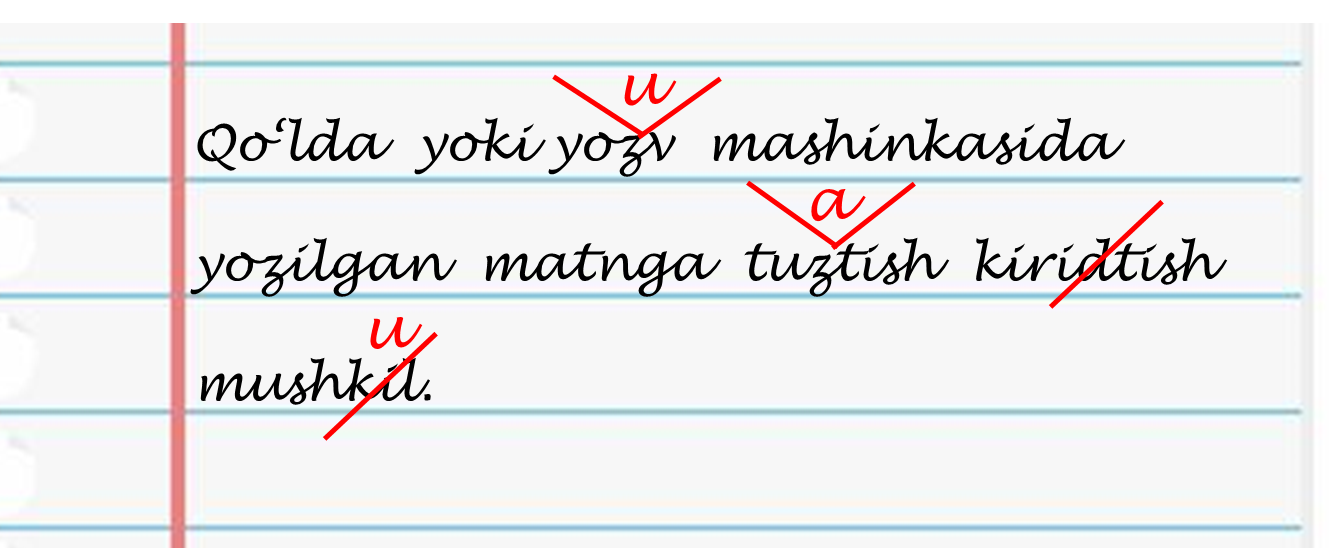 Хаto
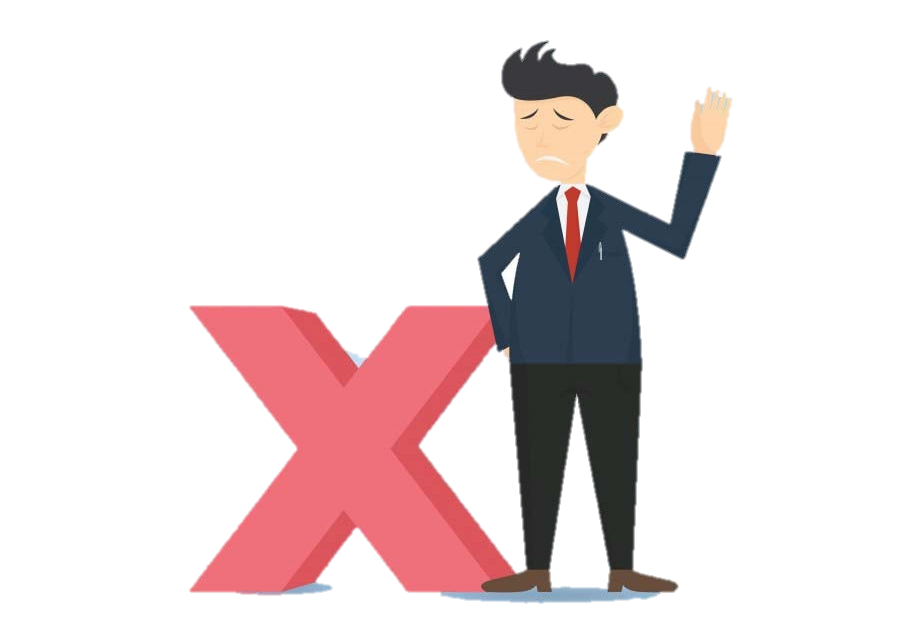 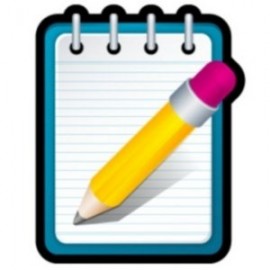 Informatika va axborot texnologiyalari
6-sinf
Mavzu: Hujjatlarni tahrir qilish
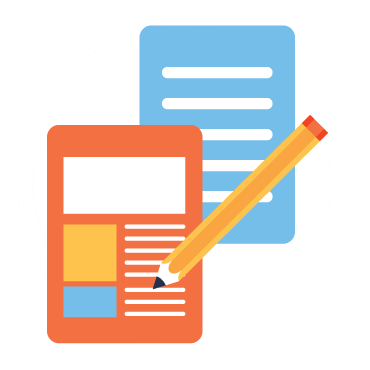 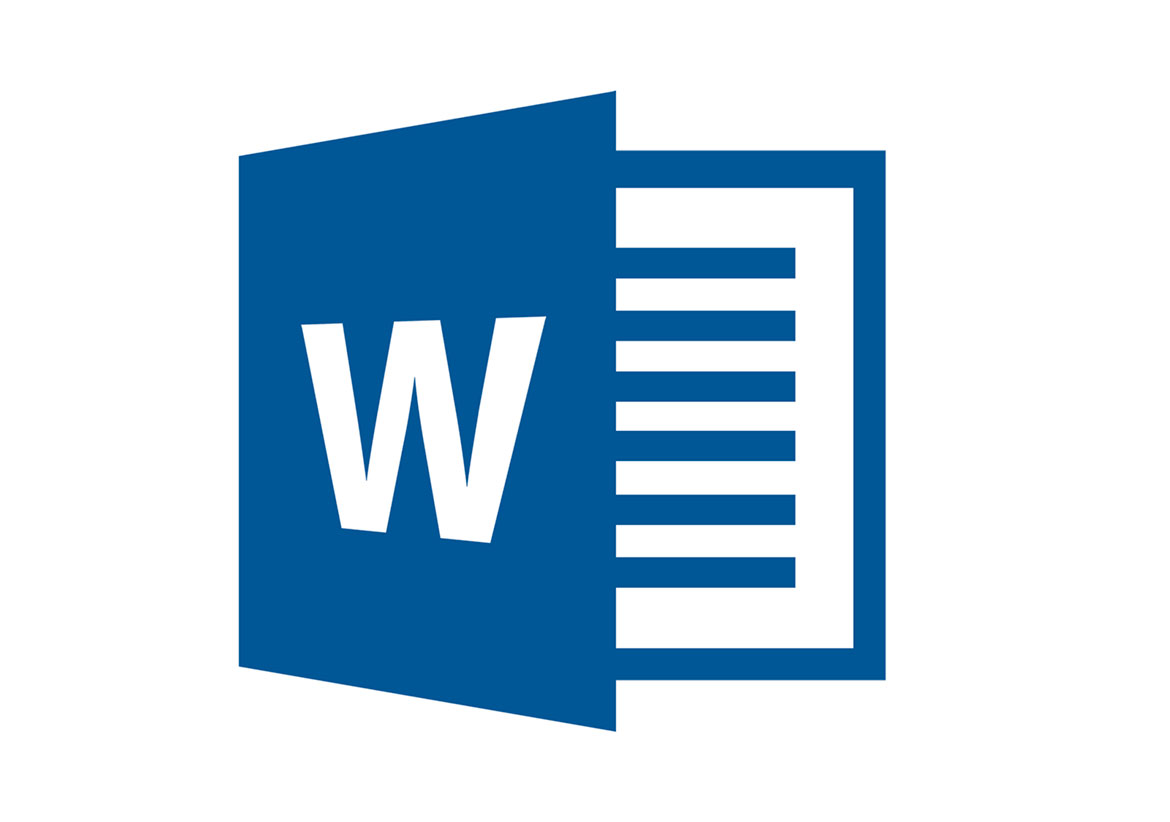 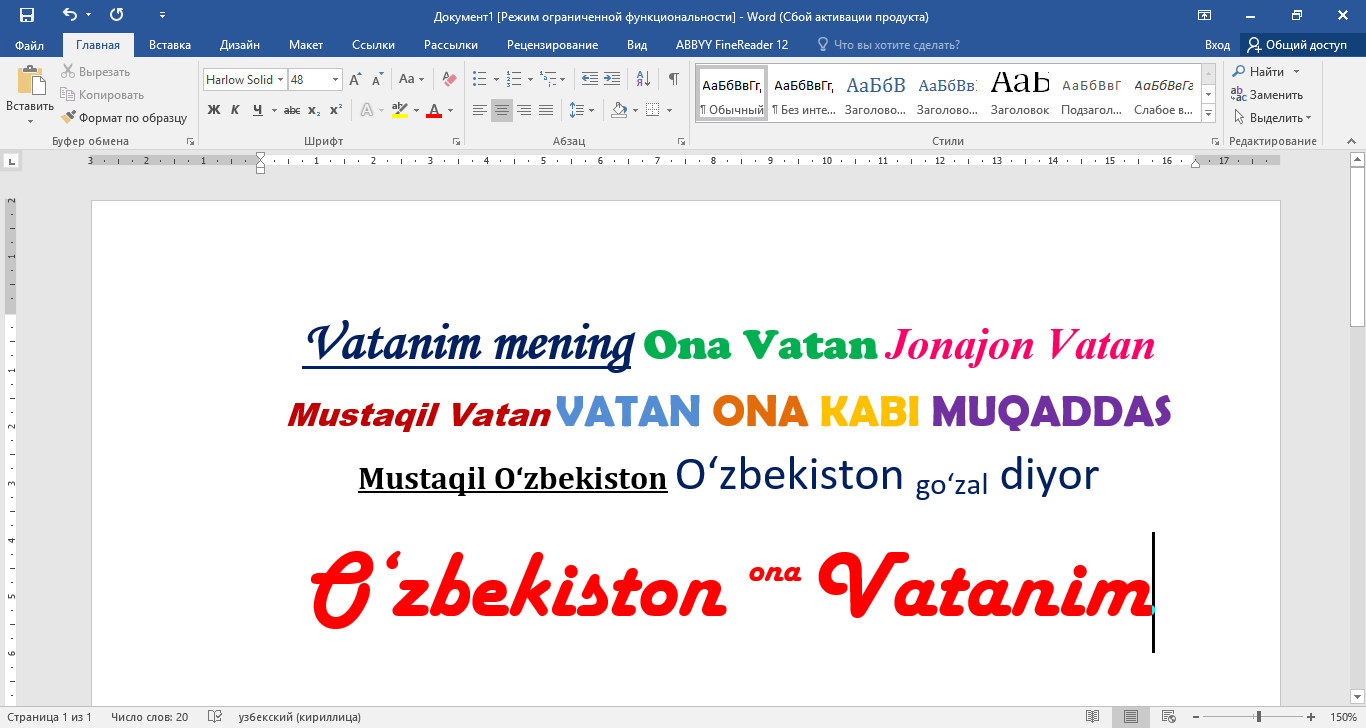 Tuzatish kiritish oson
Tuzatish kiritish qiyin
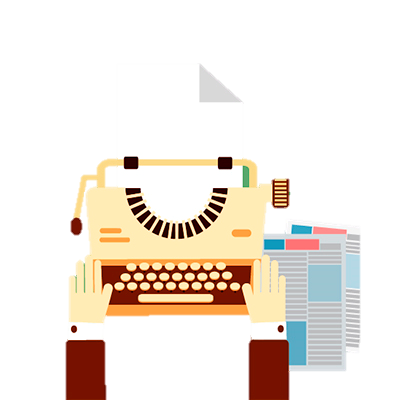 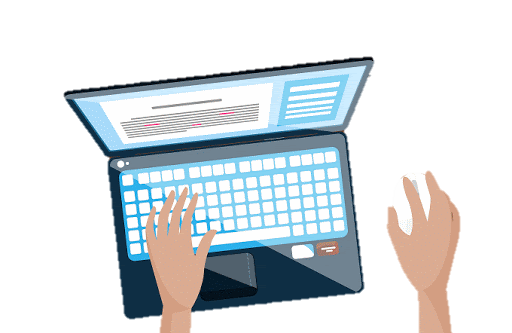 Hujjatni tahrir qilish
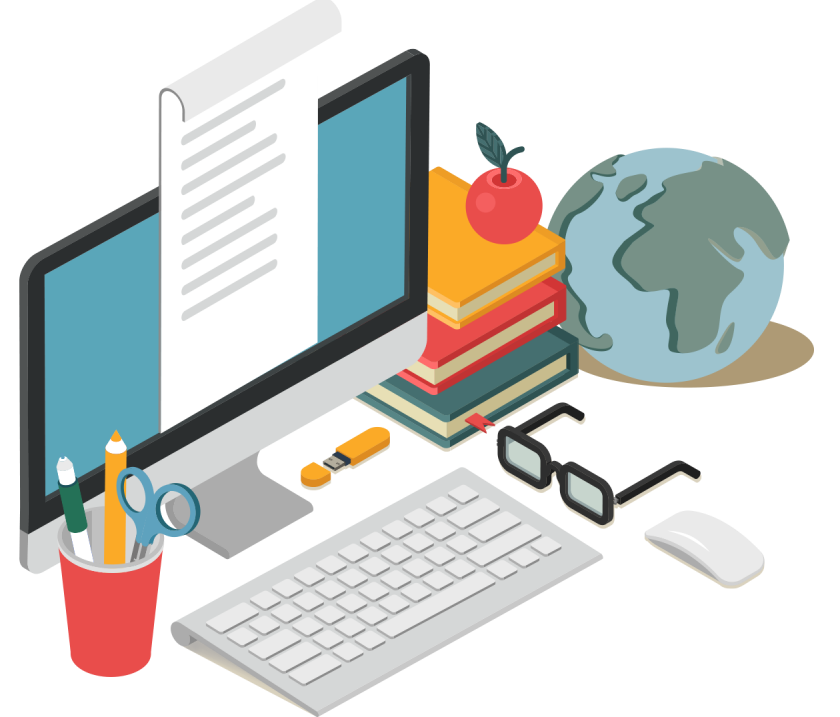 Matnli hujjatga tuzatishlar kiritish hujjatni tahrir qilish deyiladi.
u
u
a
a
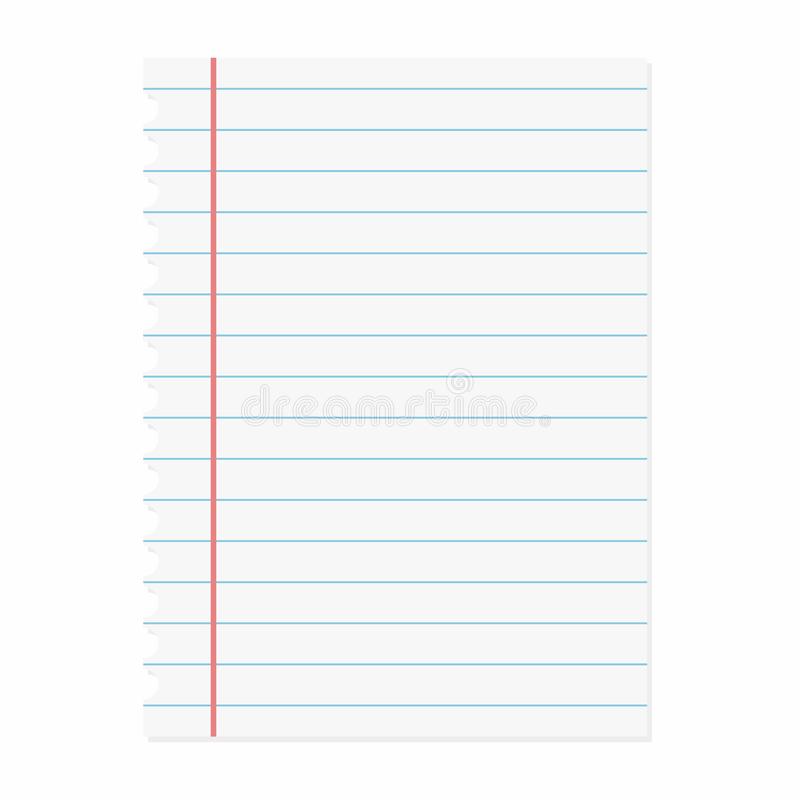 Qo‘lda  yoki yozu  mashinkasida yozilgan  matnga  tuztish  kiridtish mushkil.
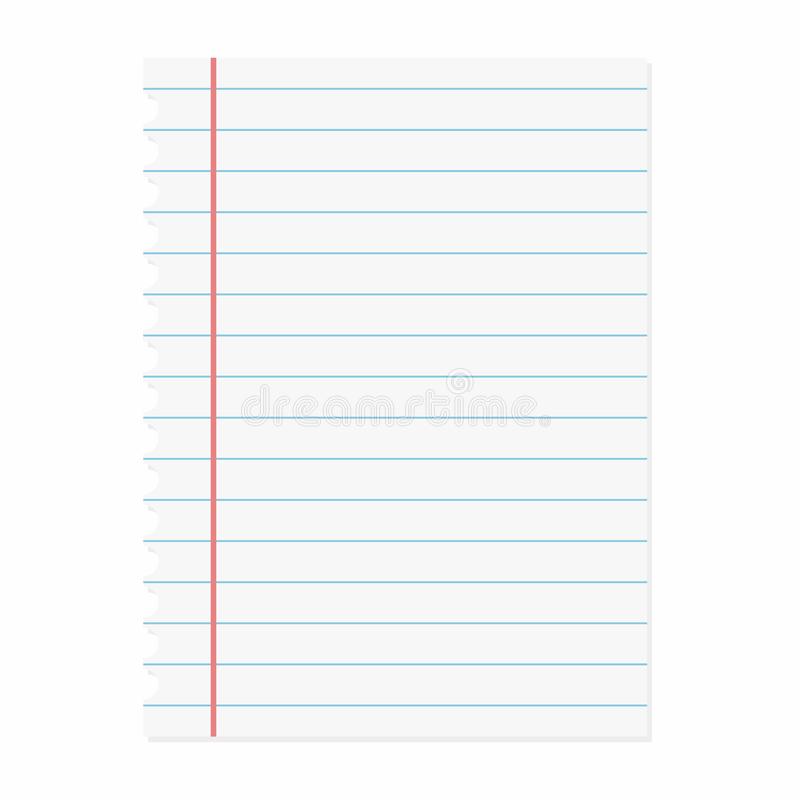 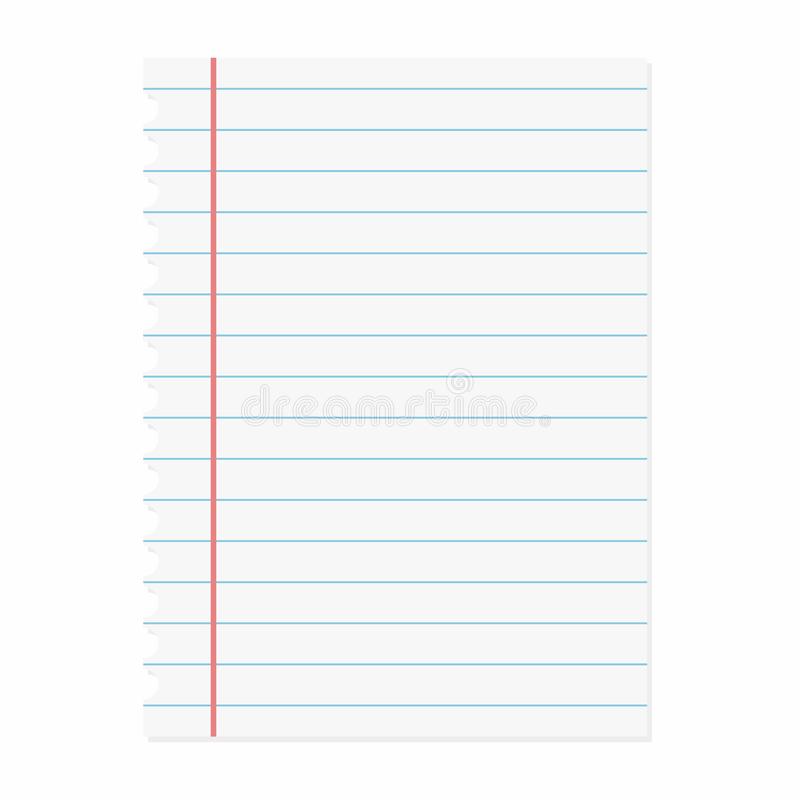 Qo‘lda  yoki yozv  mashinkasida yozilgan  matnga  tuztish  kiridtish mushkil.
Qo‘lda  yoki yozv  mashinkasida yozilgan  matnga  tuztish  kiridtish mushkil.
u
u
Matndagi xatolar
Ortiqcha belgi
01
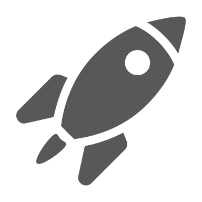 Noto‘g‘ri kiritilgan belgi
02
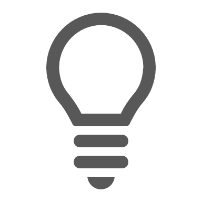 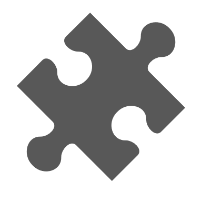 Tushib qolgan belgi
03
Matnni tahrir qilishda eng ko‘p bajariladigan amal
Tushib qolgan belgini oraga joylashtirish
Ortiqcha belgini o‘chirish
Matnga yangi belgini kiritish:
Matnni xato yozish muhim
Matnni bexato yozish muhim!
Matn qismini belgilash
Matnda belgilangan biror qism blok deyiladi.
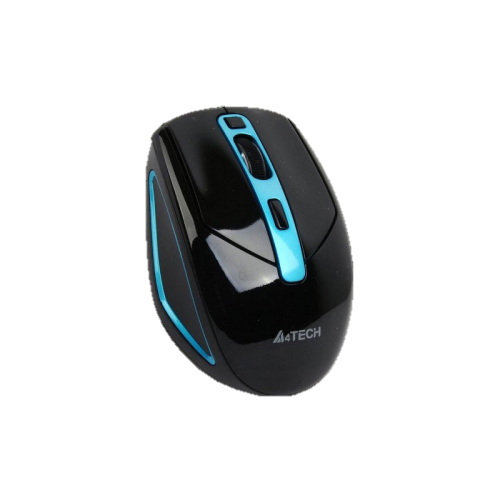 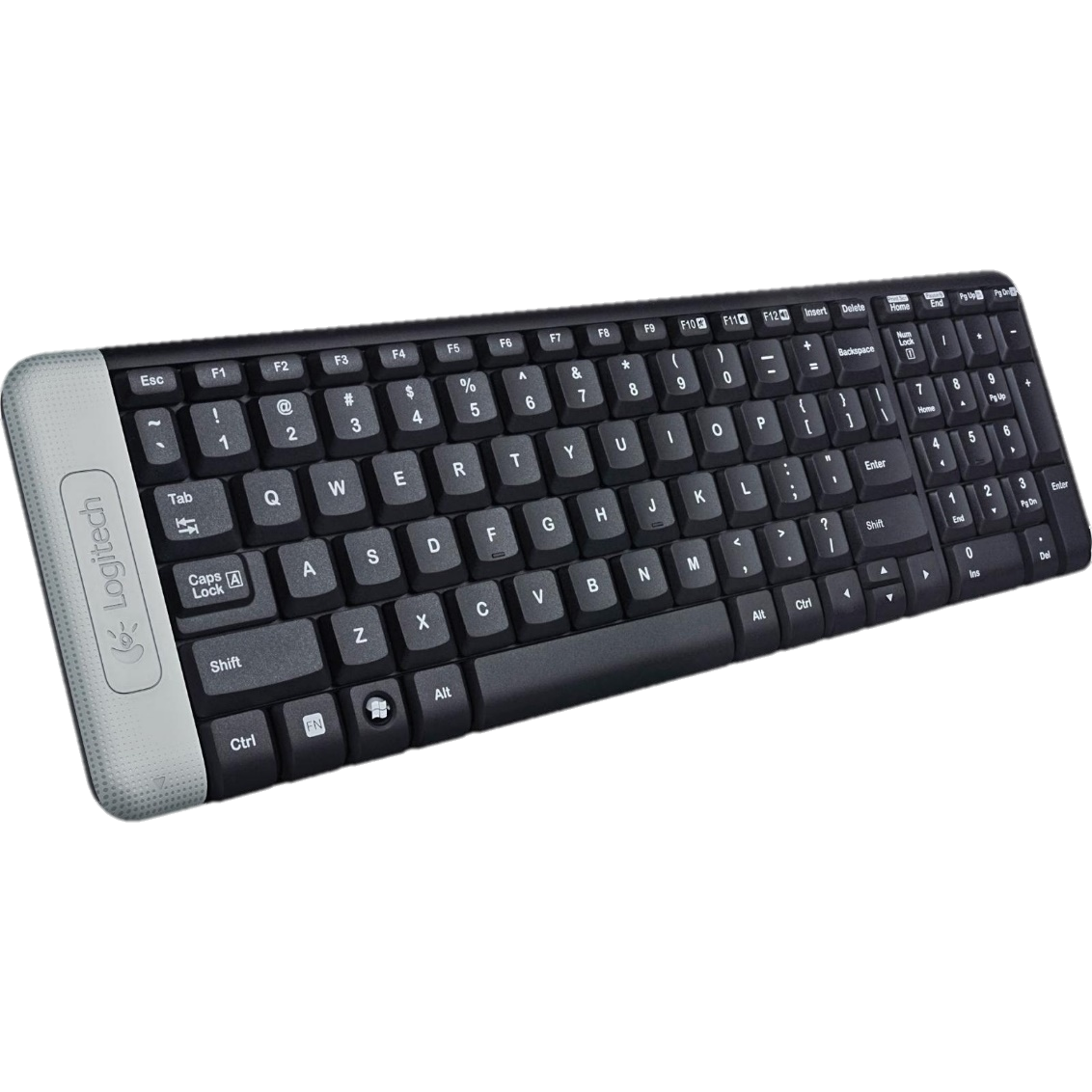 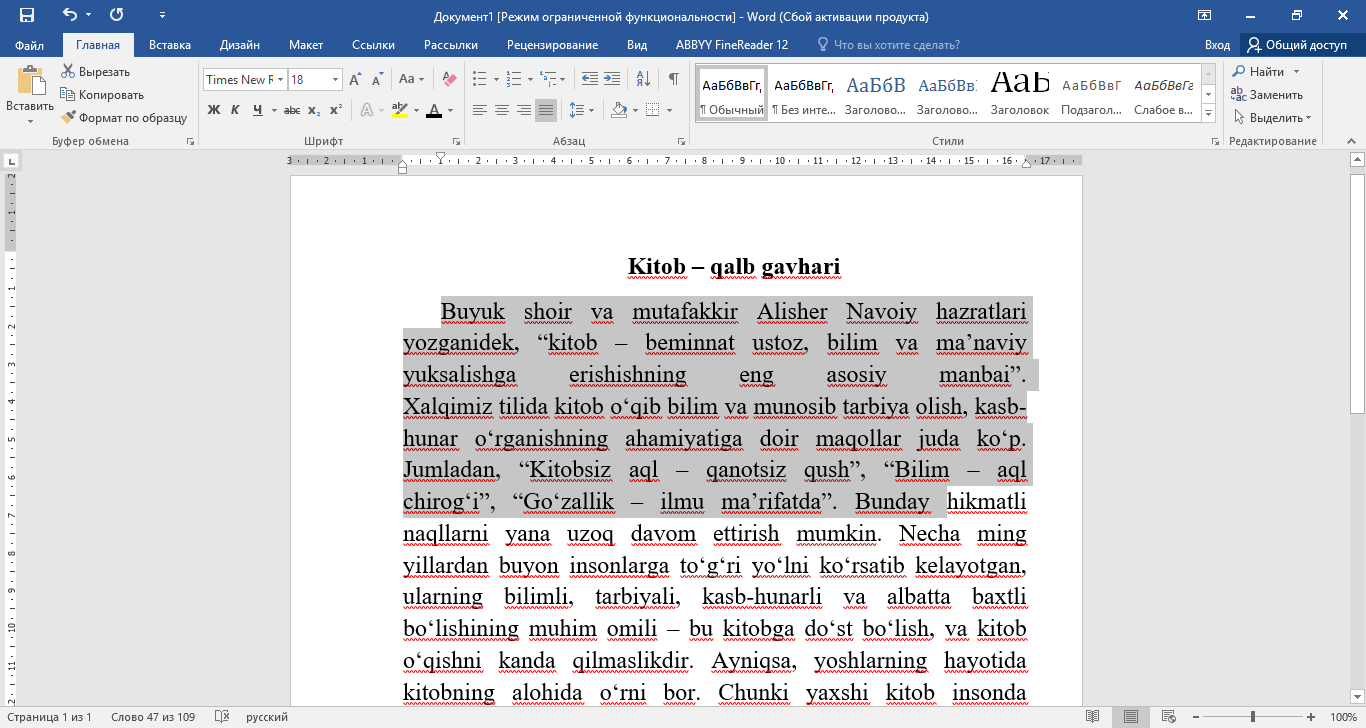 Klaviatura yordamida matn qismini belgilash
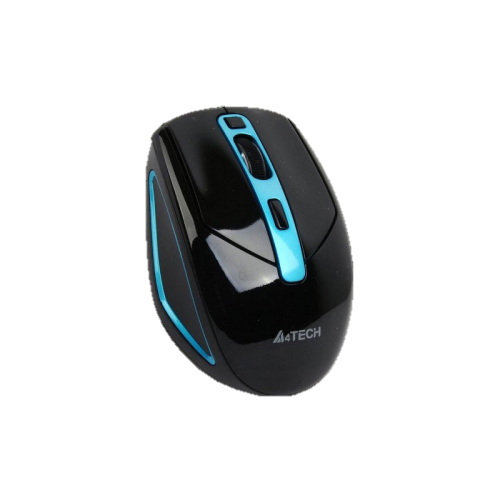 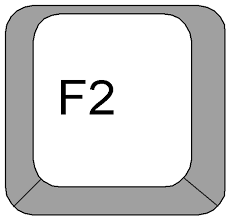 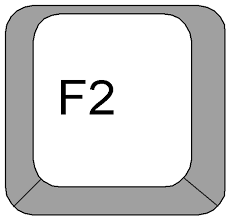 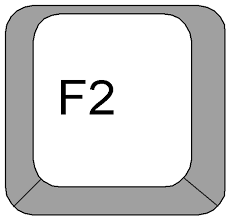 Yurgich kerakli qismning birinchi belgisi oldiga joylashtiriladi
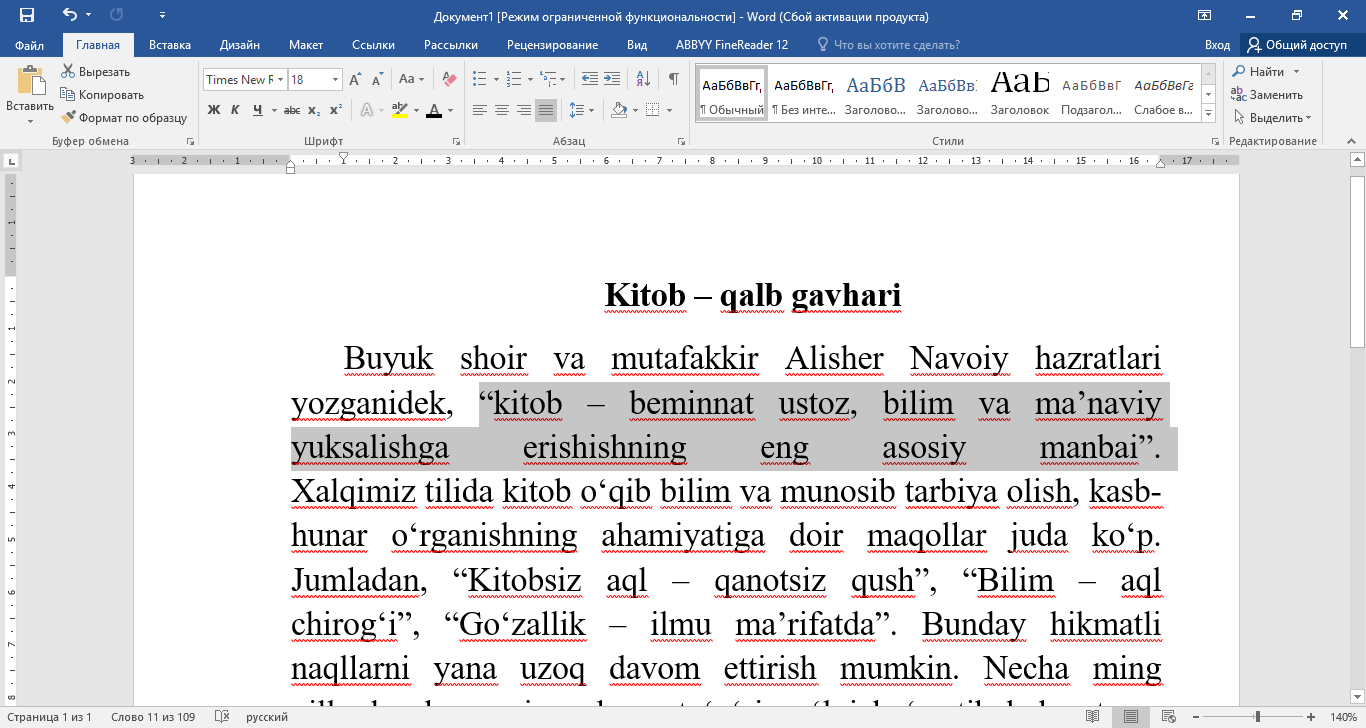 kitob
Matn qismini belgilash
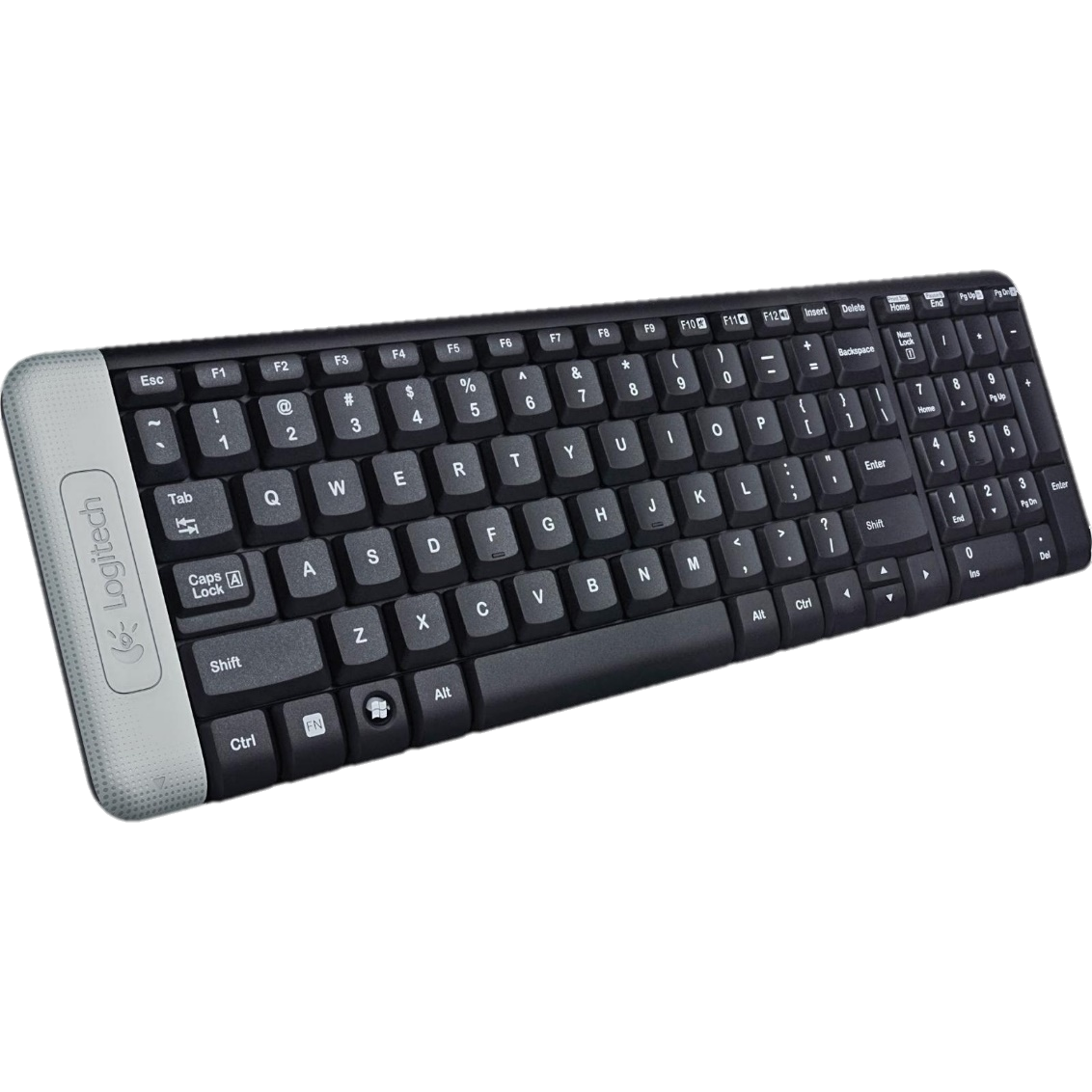 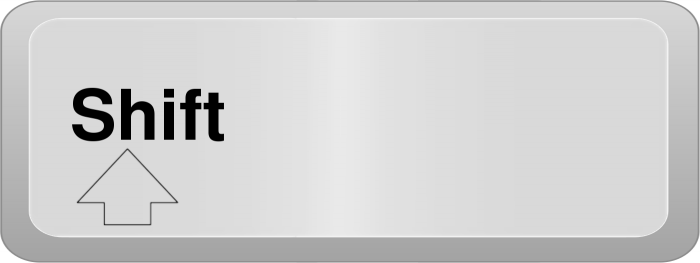 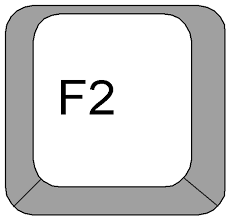 Tugmasini bosib turgan holda
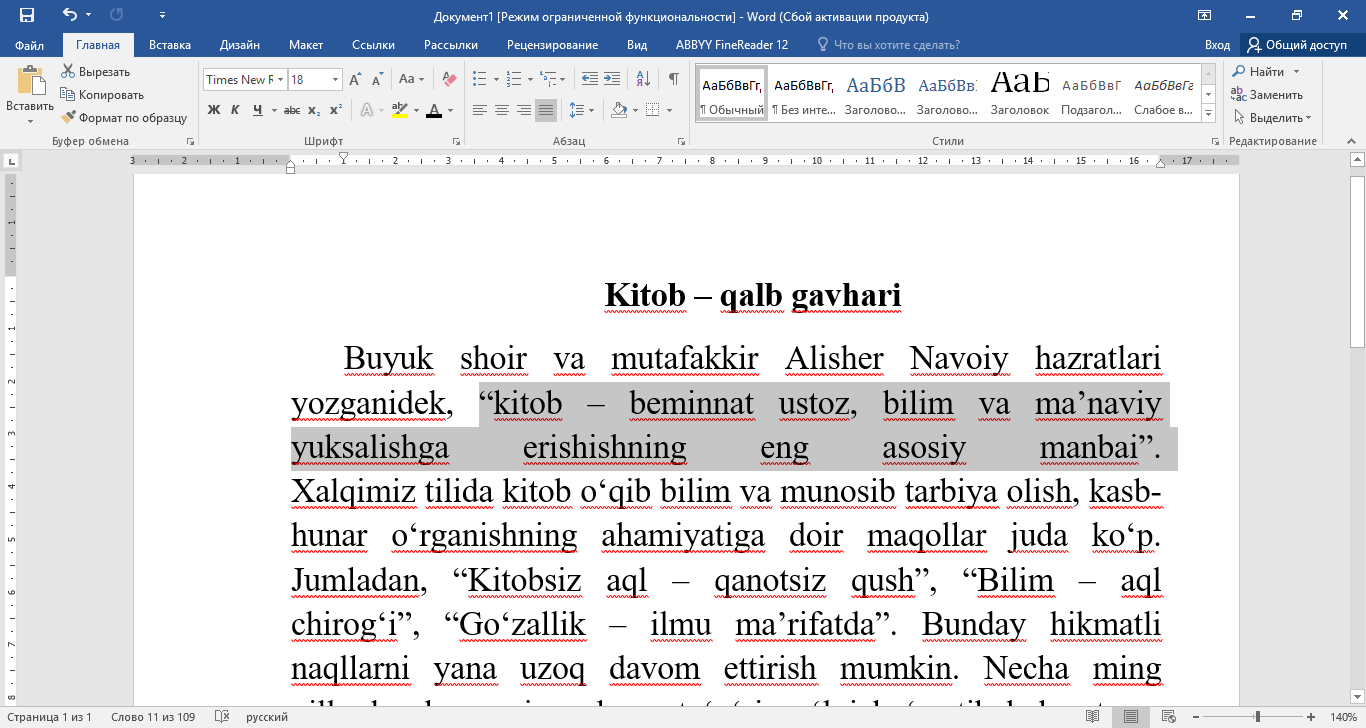 Hujjatni to‘liq belgilash
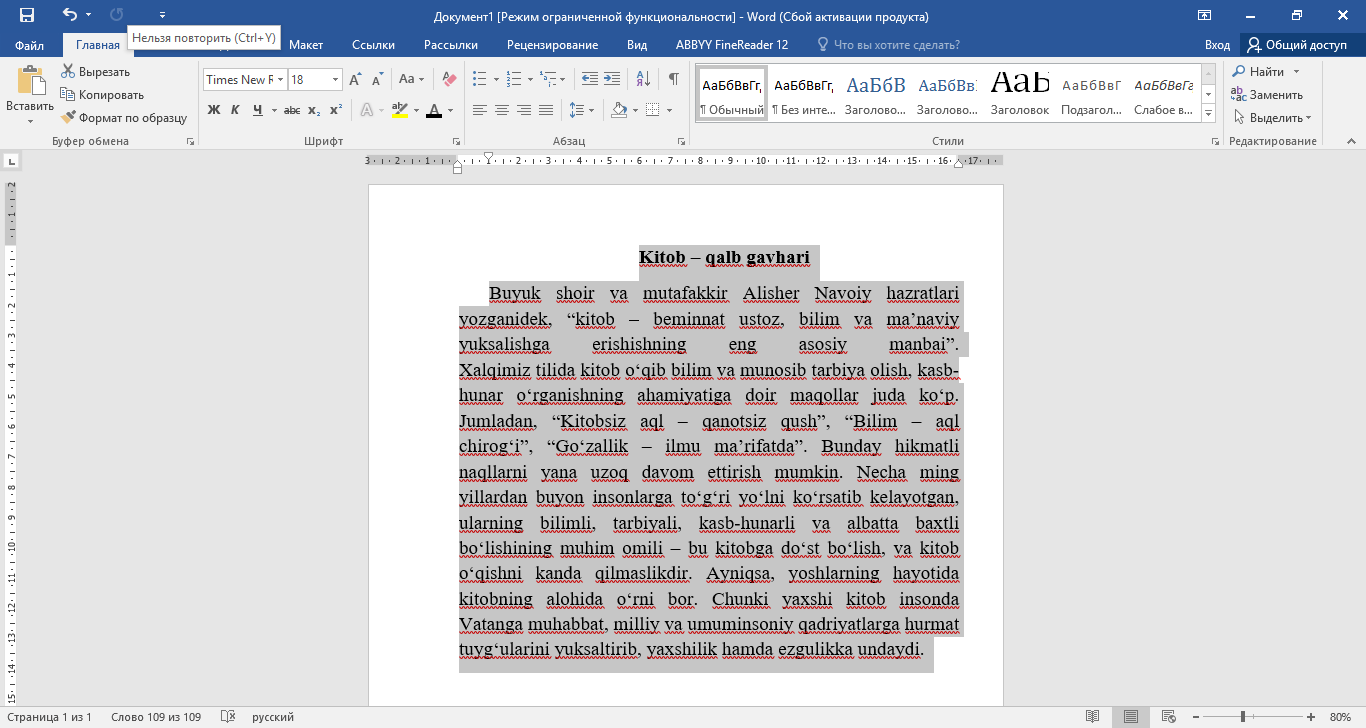 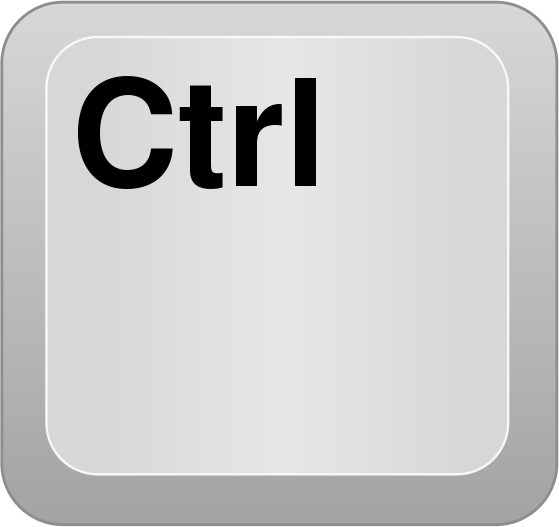 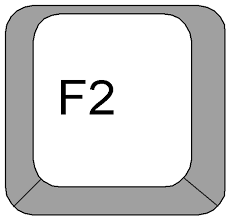 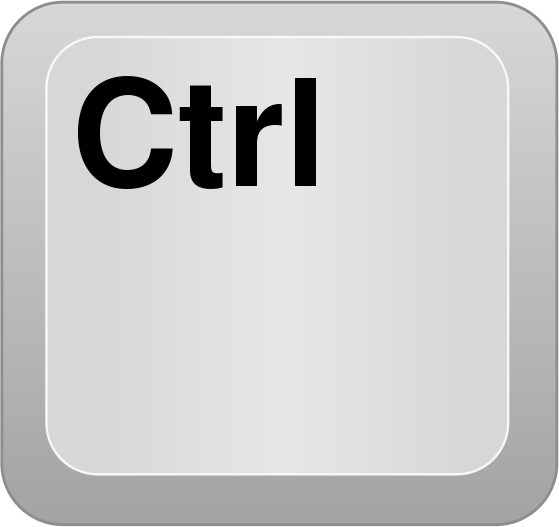 A
Ctrl
Sichqoncha yordamida blok ajratish
Belgilanishi kerak bo‘lgan qism ustida sichqonchaning chap tugmasi bosilgan holda harakatlantiriladi.
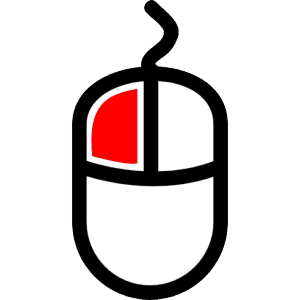 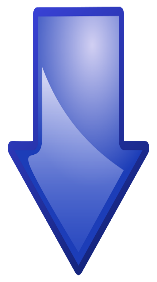 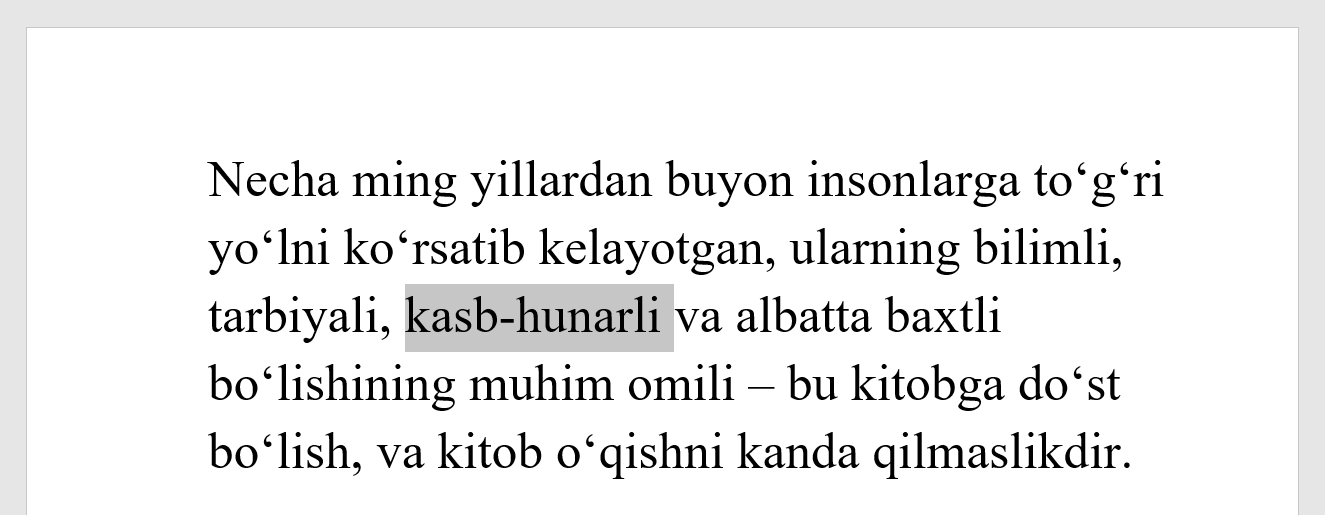 Sichqoncha yordamida blok ajratish
So‘z belgilanishi uchun ko‘rsatkichi so‘z ustiga olib borilgan sichqonchaning chap tugmasi 
2 marta tez bosiladi.
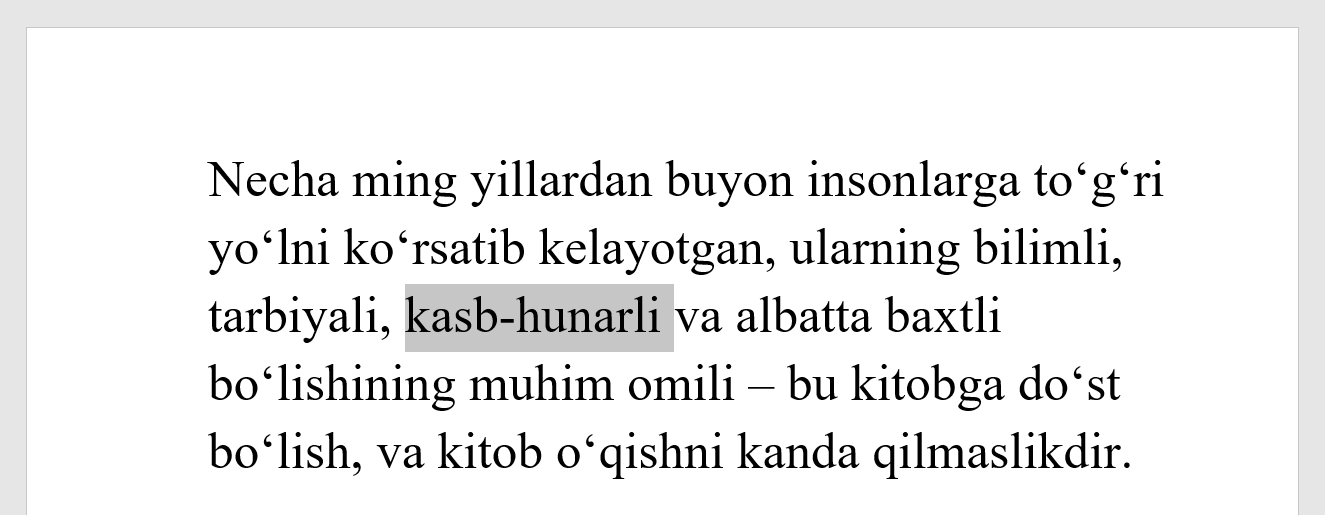 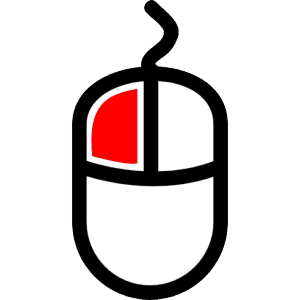 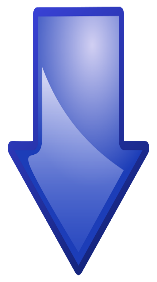 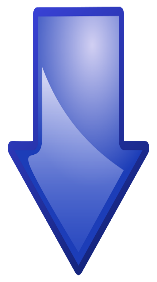 Sichqoncha yordamida blok ajratish
Abzas belgilanishi uchun ko‘rsatkichi abzas ustiga olib borilgan sichqoncha chap tugmasi  3 marta tez bosiladi.
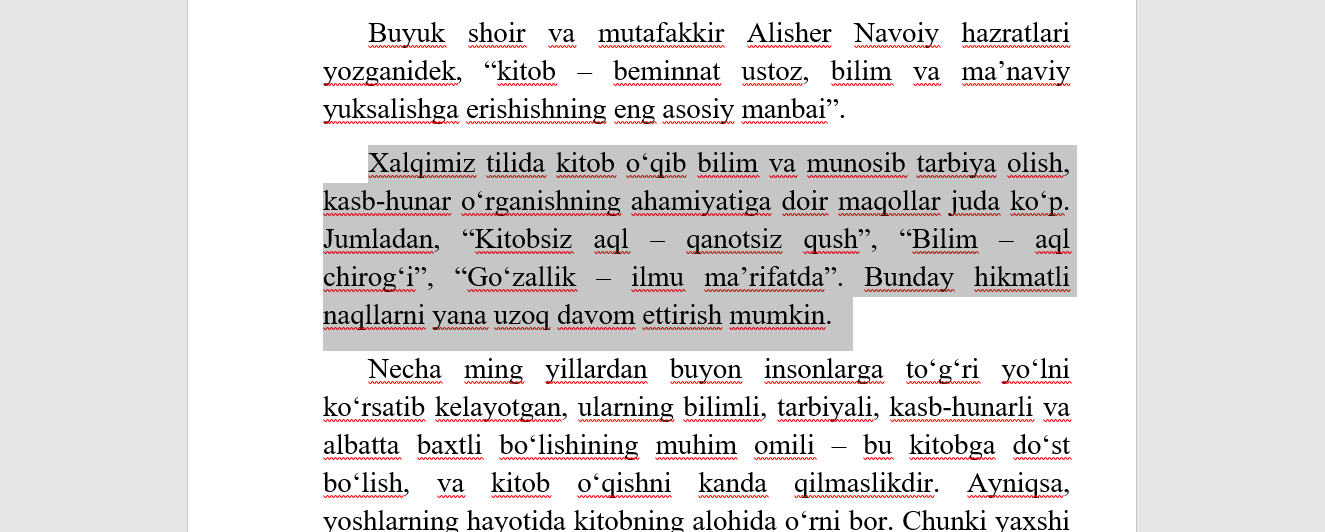 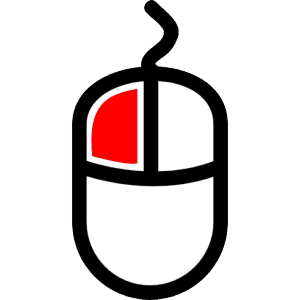 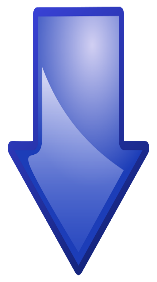 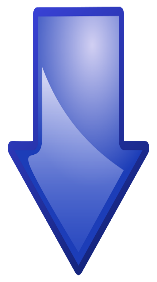 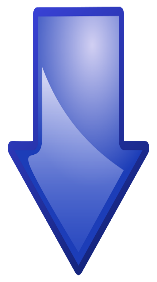 Sichqoncha yordamida blok ajratish
Gap belgilanishi uchun Ctrl tugmasini bosib turgan holda ko‘rsatkichi gap ustiga olib borilgan sichqoncha chap tugmasi  1 marta tez bosiladi.
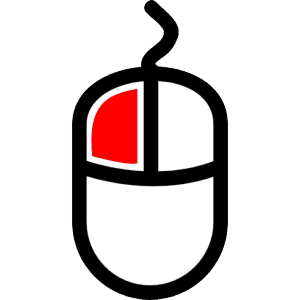 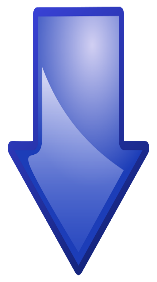 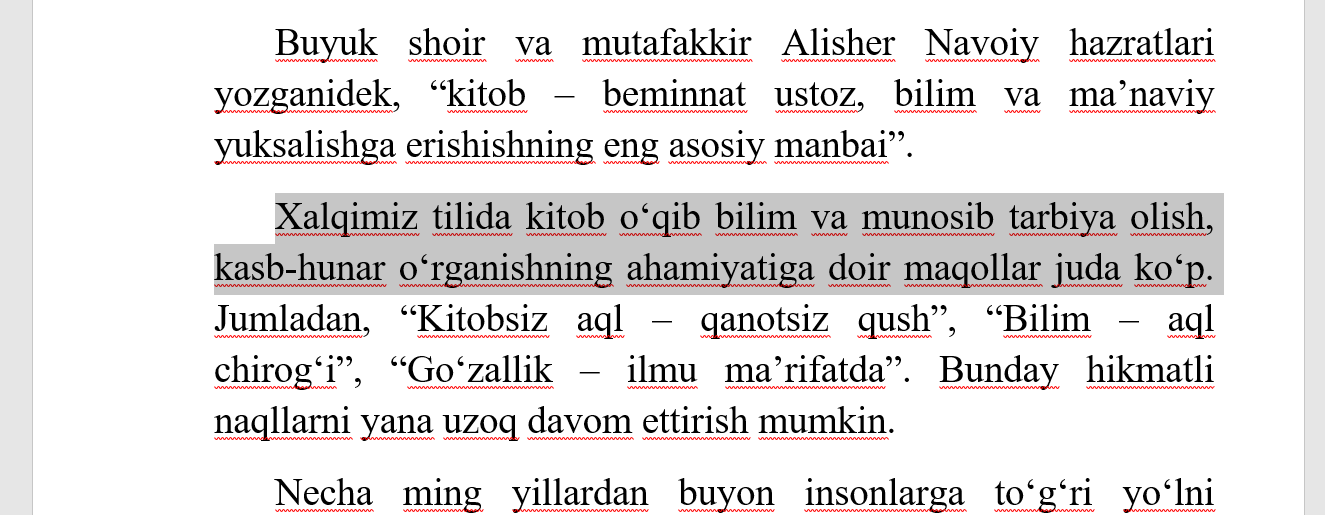 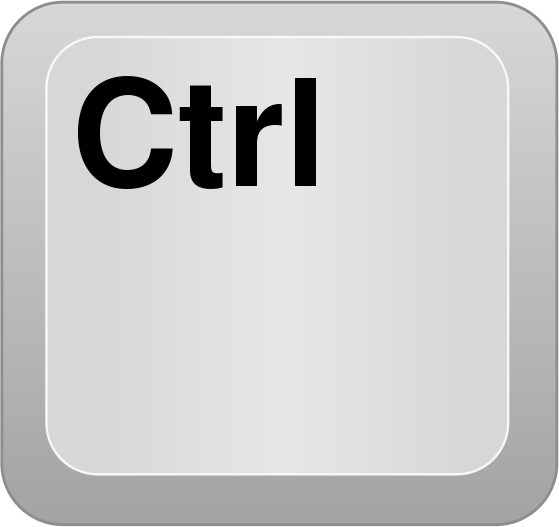 Hujjatda o‘chirish:
Agar hujjatning so‘z, gap, satr yoki abzas kabi qismini o‘chirish lozim bo‘lsa, bu qismni blokka olib
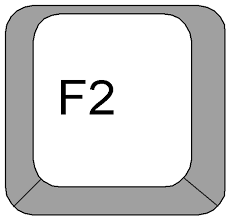 Del
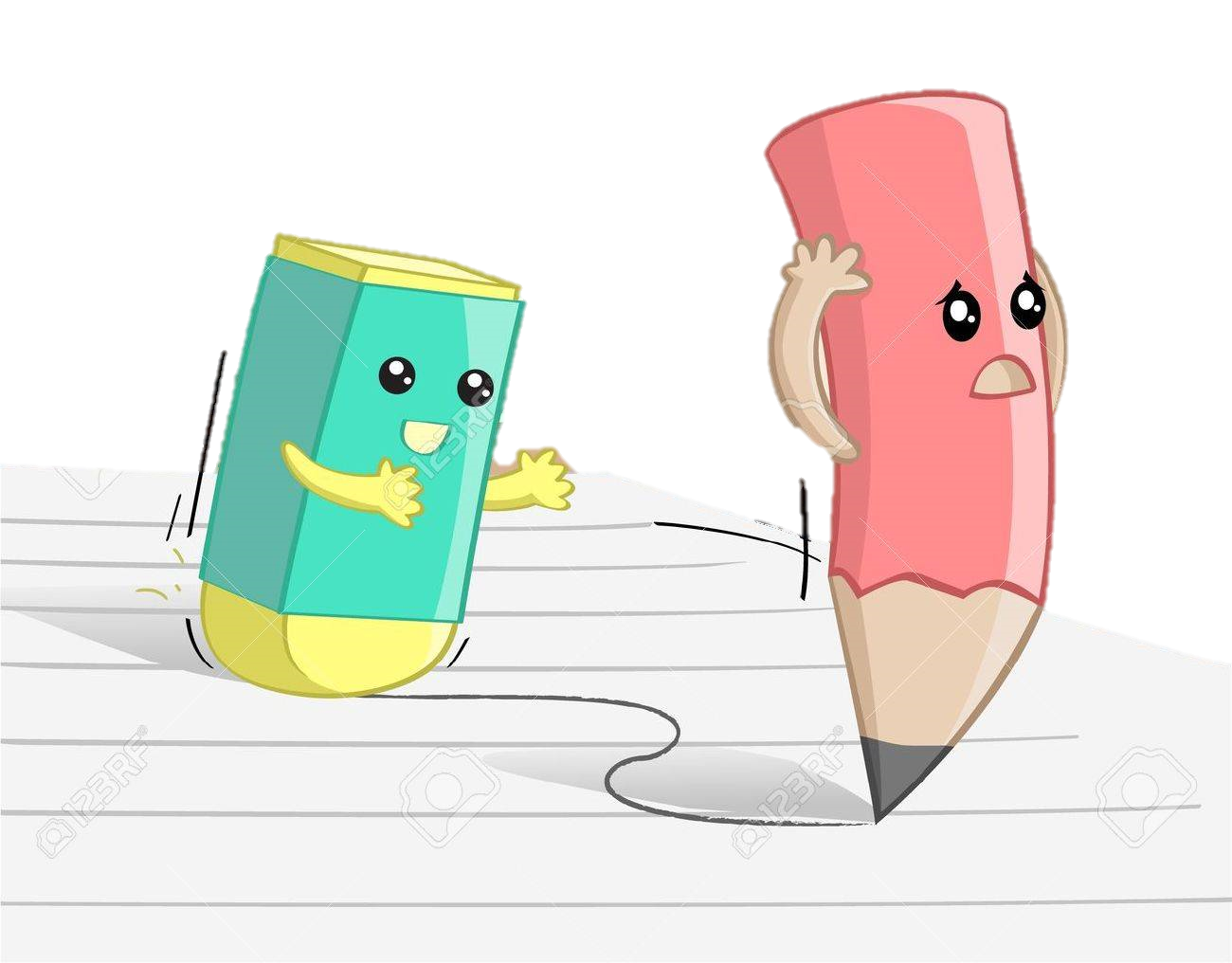 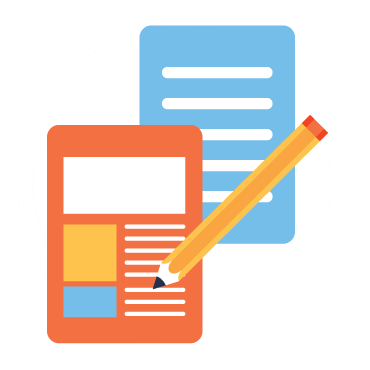 tugmasini bosish kifoya.
Matndagi xato belgini o‘chirish:
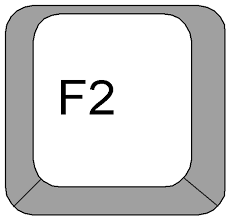 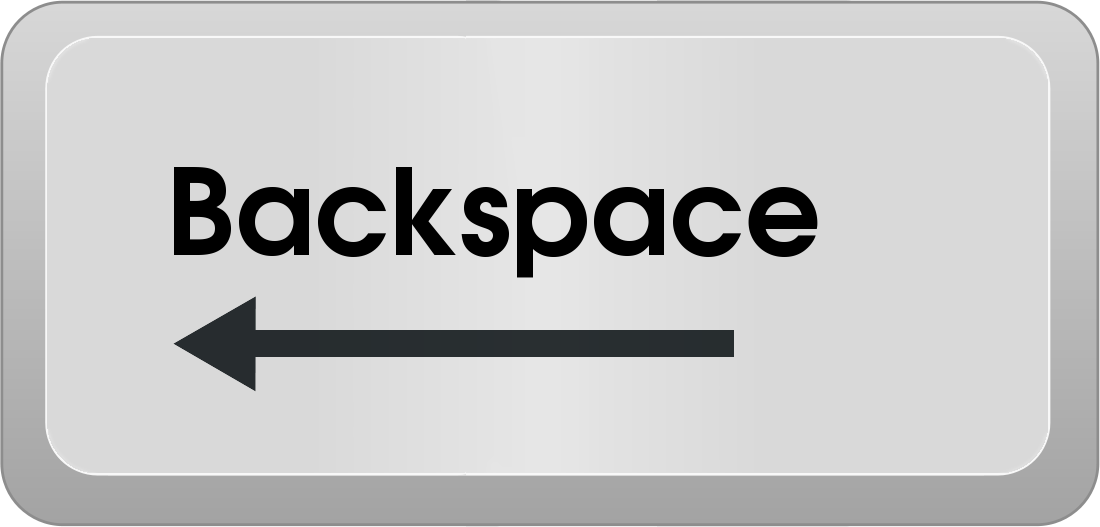 Del
Kursordan chap tarafda turgan belgini o‘chiradi.
Kursordan o‘ng tarafda turgan belgini o‘chiradi.
Kursor quyidagi yozilgan so‘zda turibdi:
INFORMATIKA
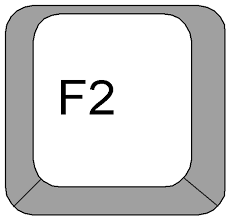 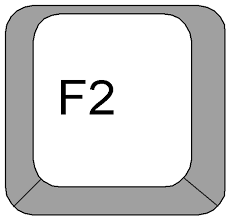 Del
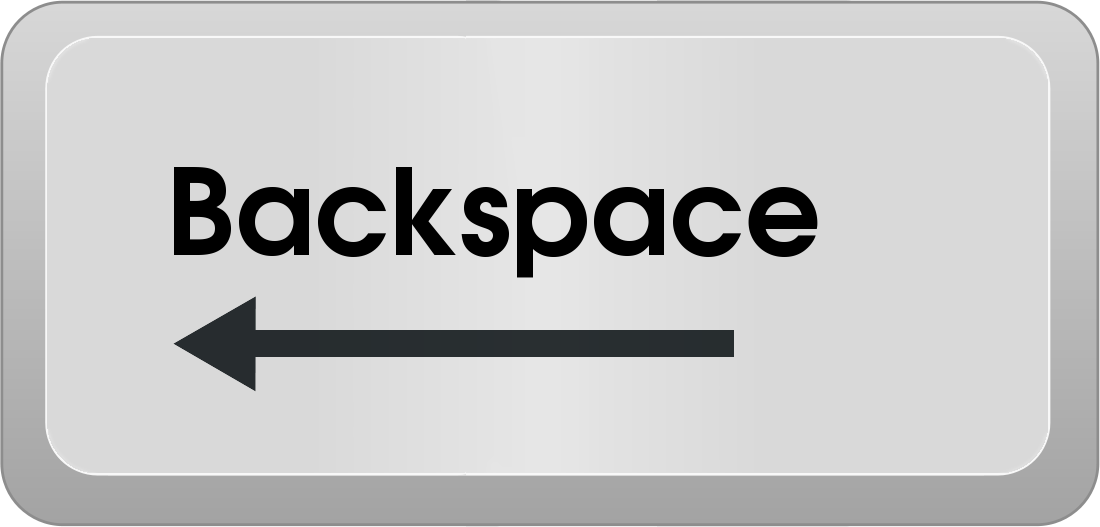 2 marta bosing
6 marta 
bosing
3 marta 
bosing
FORMAT
Qirqib olish
Matnning biror qismini matnning boshqa joyiga ko‘chirib o‘tkazishda kerak bo‘ladi
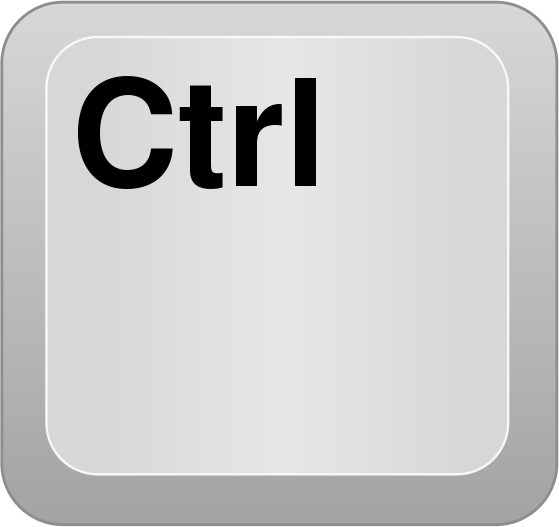 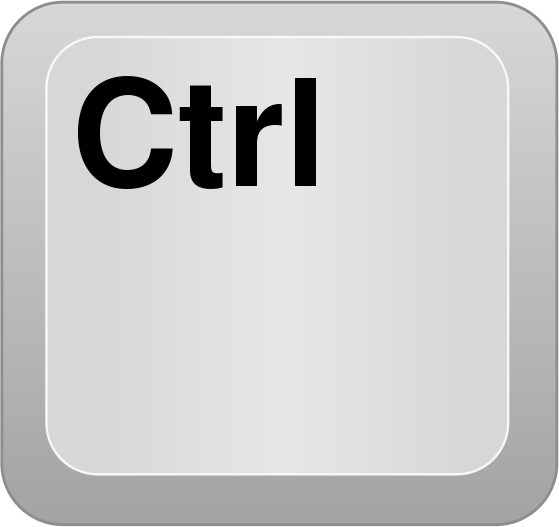 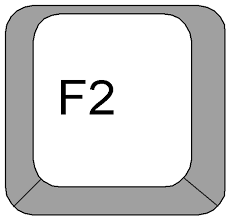 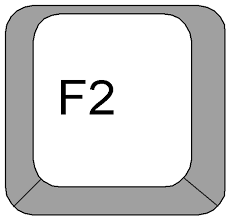 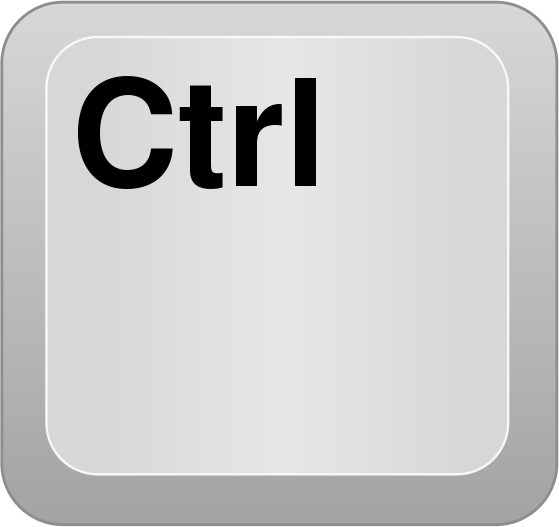 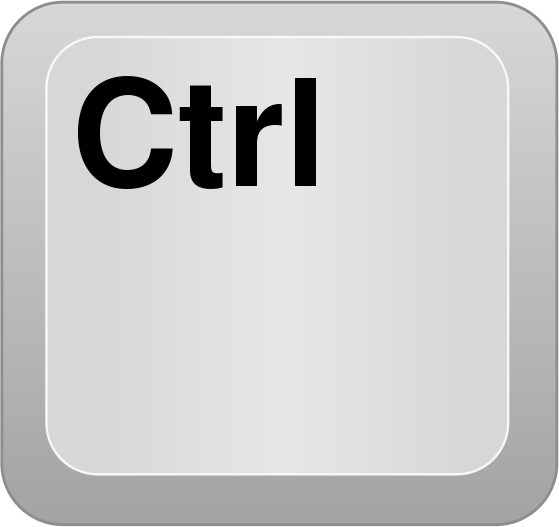 X
V
Ctrl
Ctrl
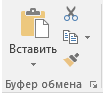 Nusxa ko‘chirish
Matnning biror qismini matnning boshqa joyiga ko‘chirib o‘tkazishda kerak bo‘ladi
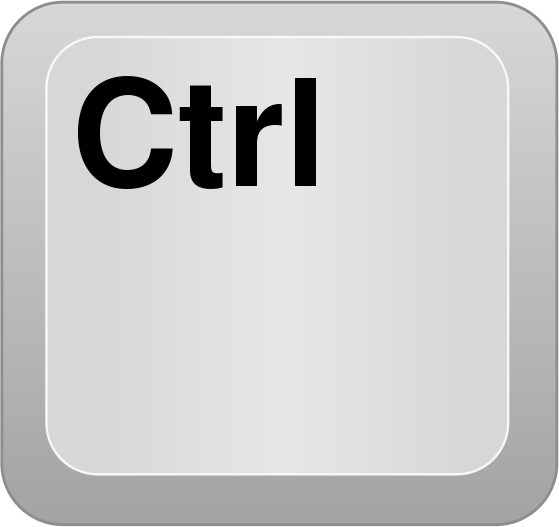 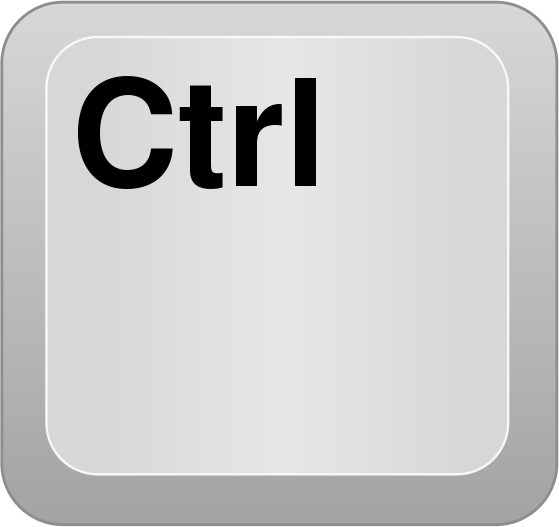 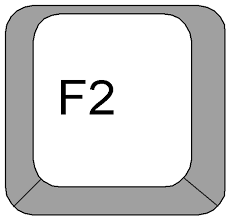 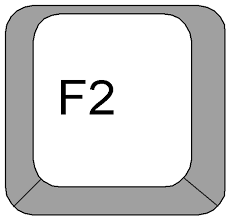 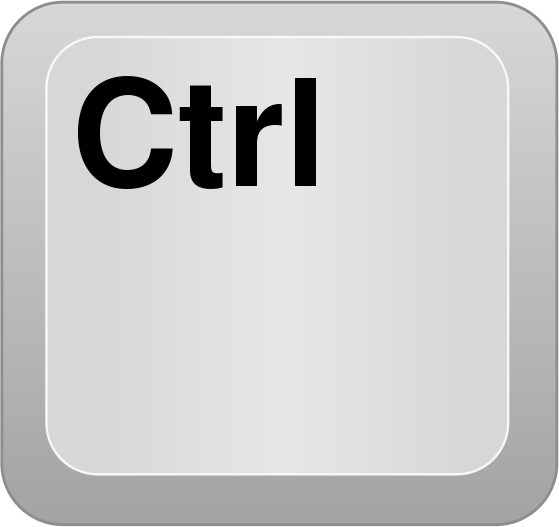 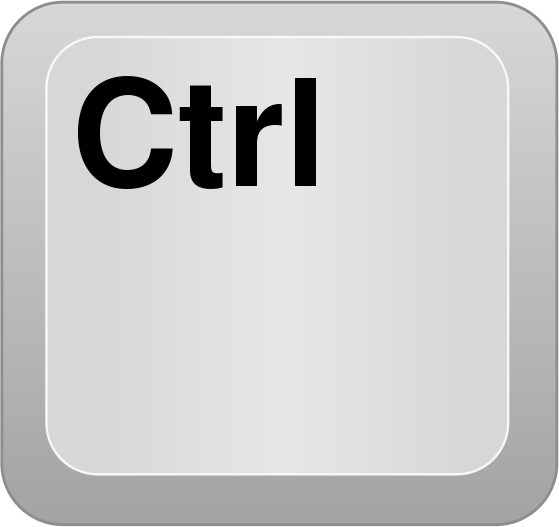 C
V
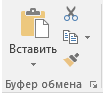 Ctrl
Ctrl
Kontekstli menyu yordamida bajarish
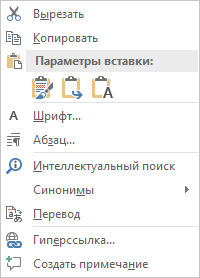 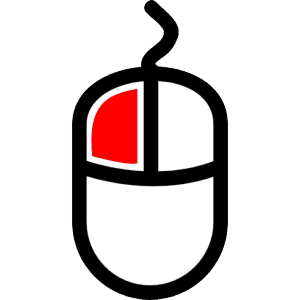 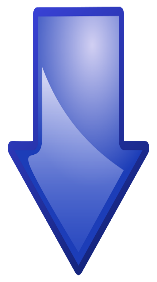 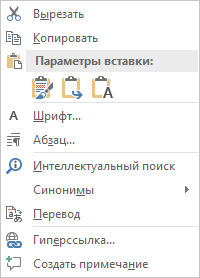 Joylashtirish usullari
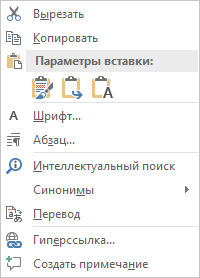 Hujjatda izlash va almashtirish
Bosh menyuning Tahrirlash mantiqiy guruhidan amalga oshiriladi.
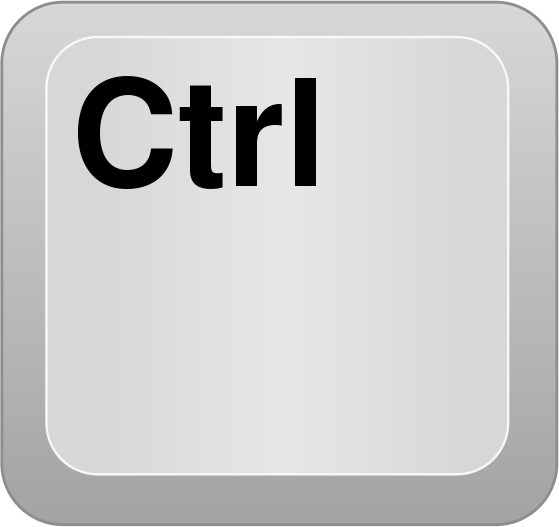 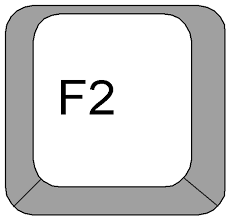 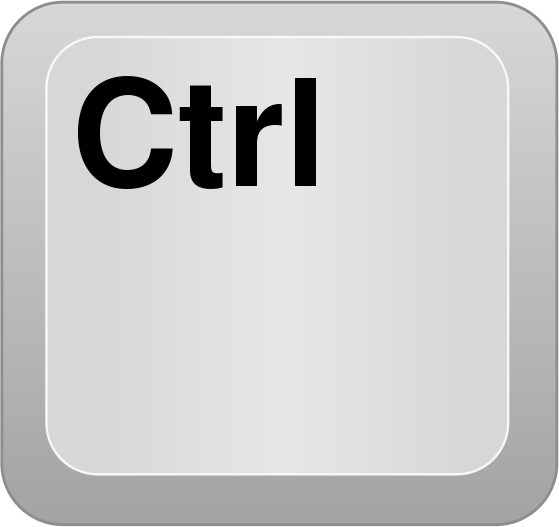 F
Ctrl
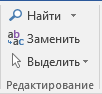 Xatolik turini aniqlang
KOMPYUTIR
Ortiqcha belgi
Tushib qolgan belgi
KOMPYUTTER
KOMPYUTR
Noto‘g‘ri kiritilgan belgi
Ushbu tugmalar nima vazifani bajaradi?
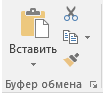 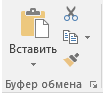 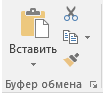 Qirqib olish
Joylashtirish
Nusxa ko‘chirish
Ushbu tugmalar nima vazifani bajaradi?
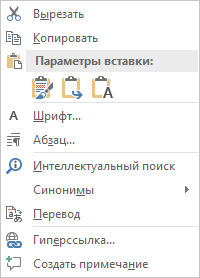 Formatni saqlab qolish
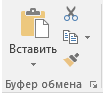 Formatni birlashtirish
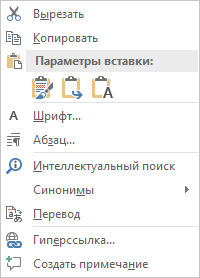 Joylashtirish
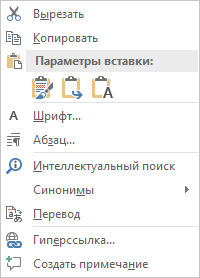 Faqat matnni joylashtirish
Mustaqil bajarish uchun topshiriq:
Savol va topshiriqlarga javob toping.
(33-bet)
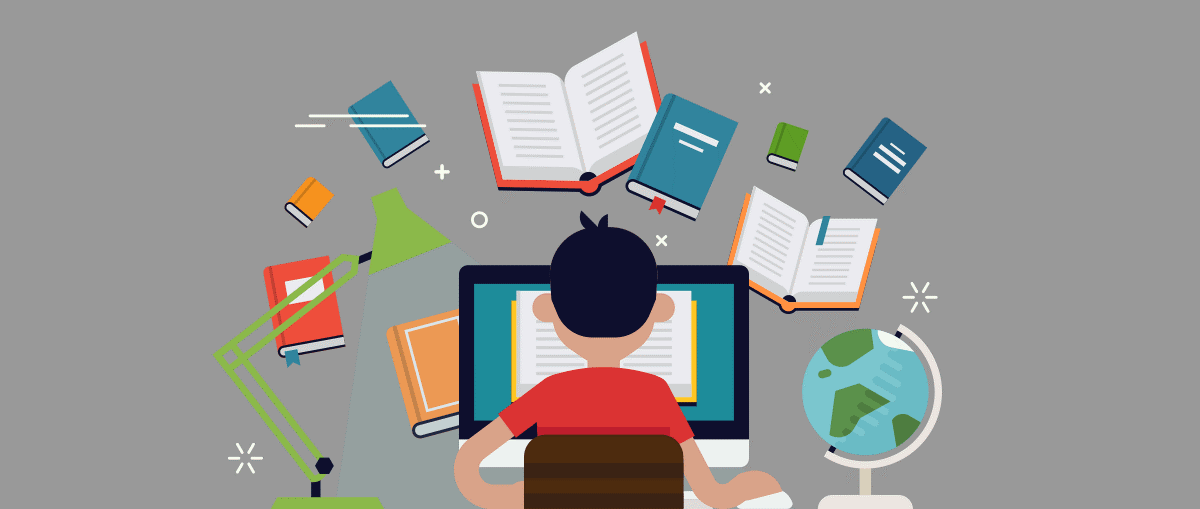